TD(0) prediction
Sarsa, On-policy learning
Q-Learning, Off-policy learning
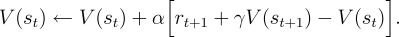 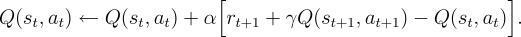 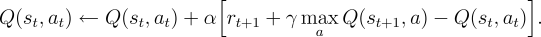 Actor-Critic
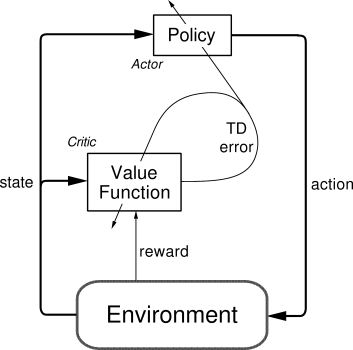 Unified View
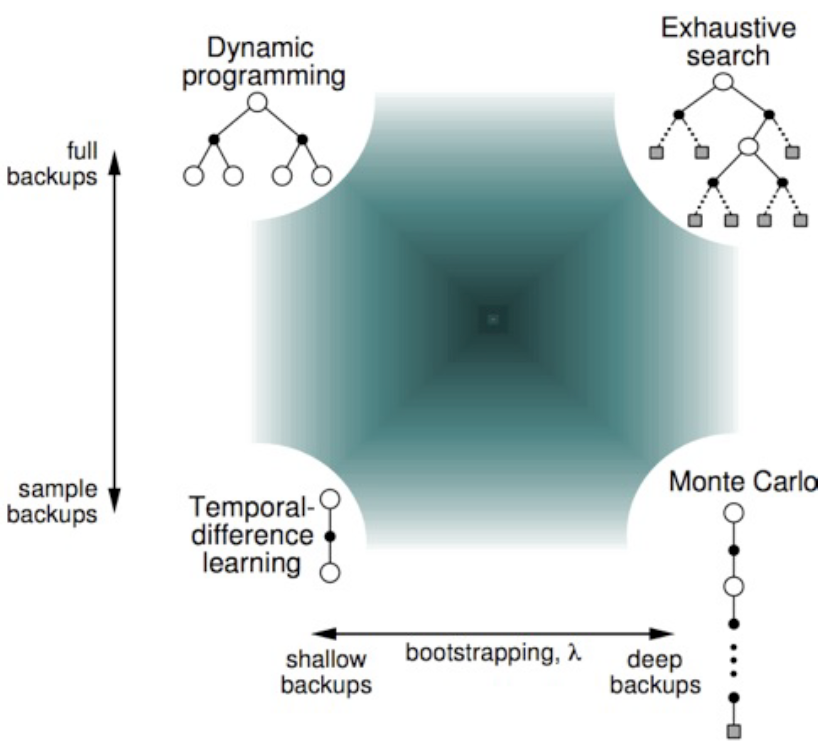 N-step TD Prediction
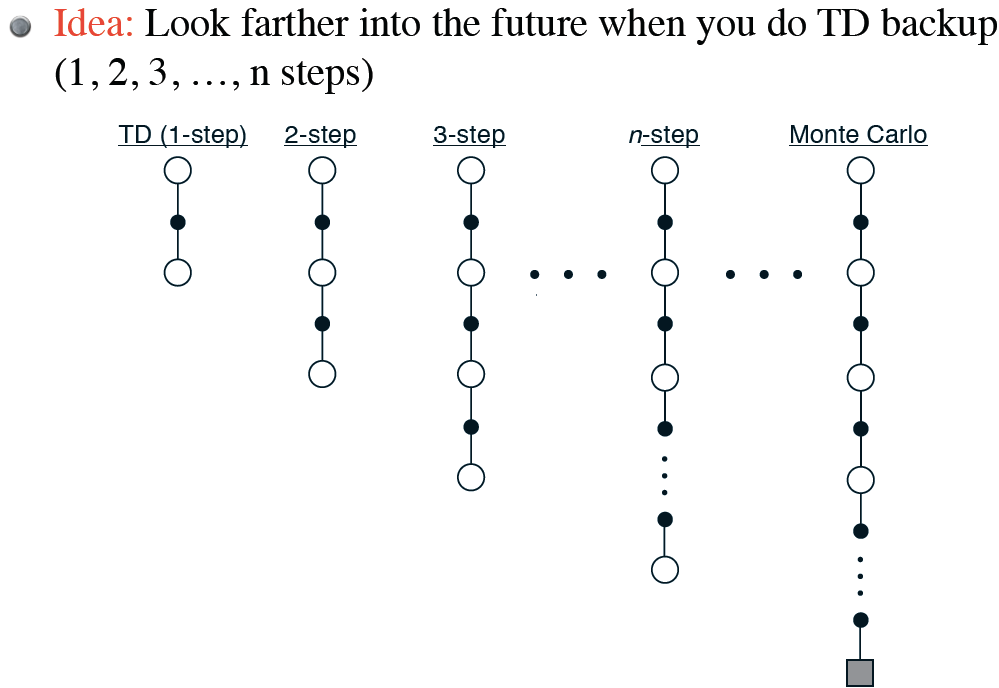 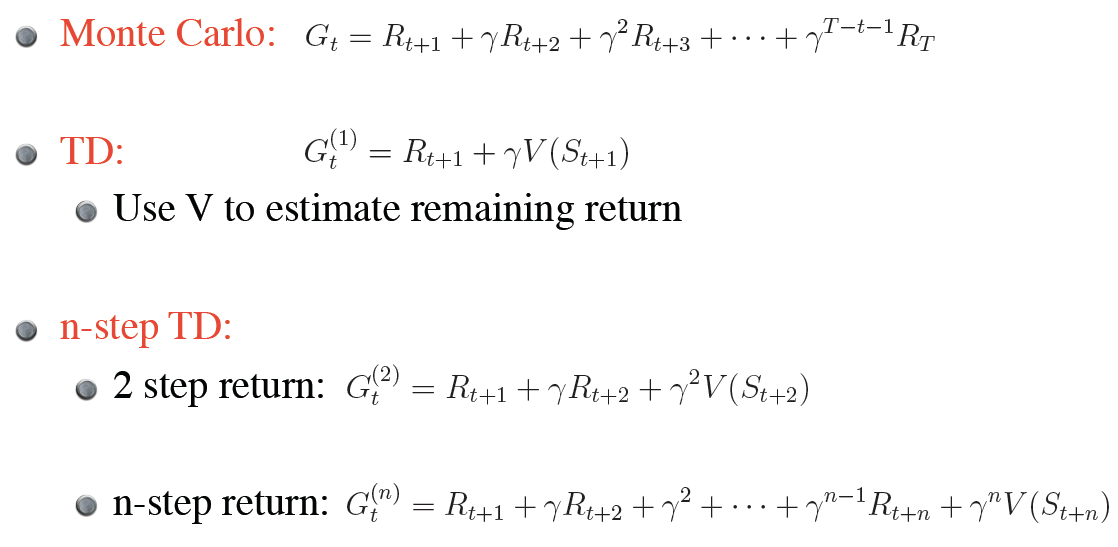 Forward View
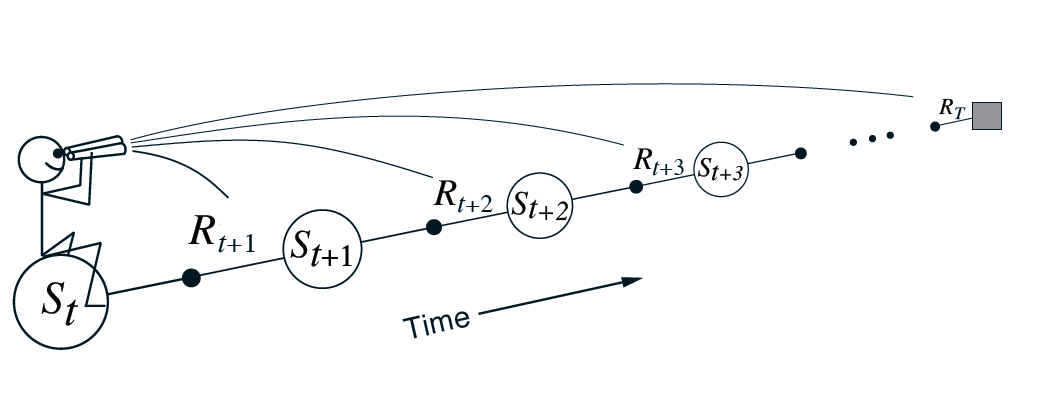 Random Walk
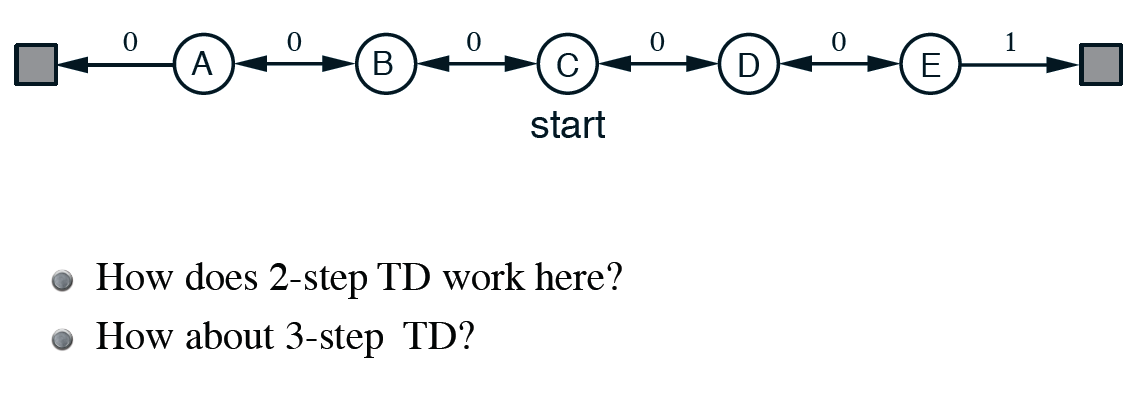 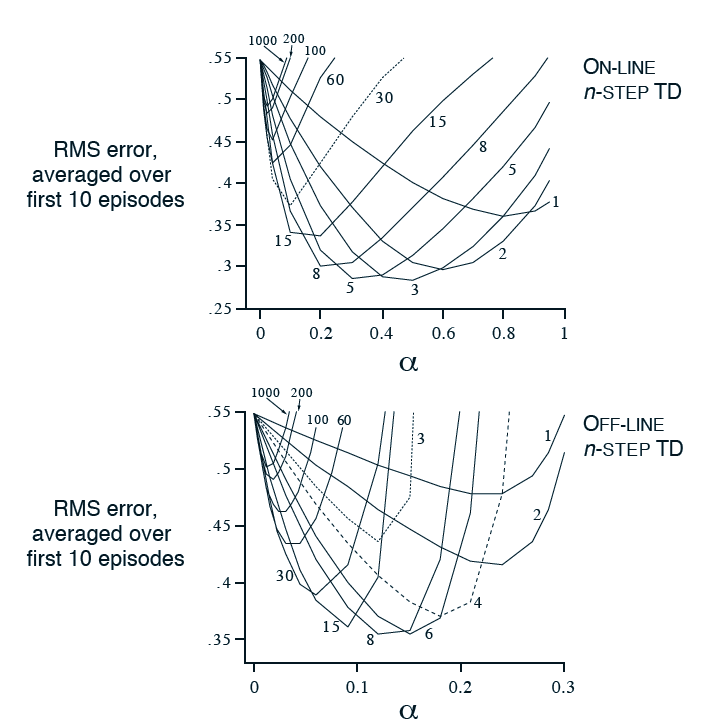 19-state random walk
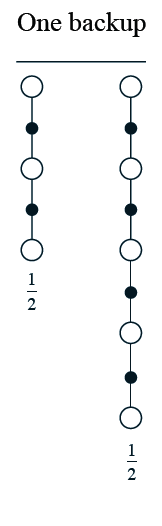 n-step method is simple version of TD(λ)

Example: backup average of 2-step and 4-step returns
Forward View, TD(λ)
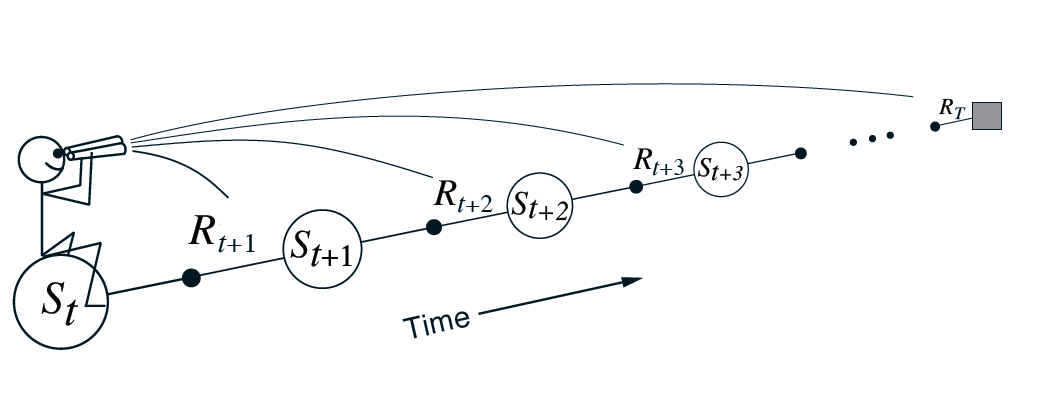 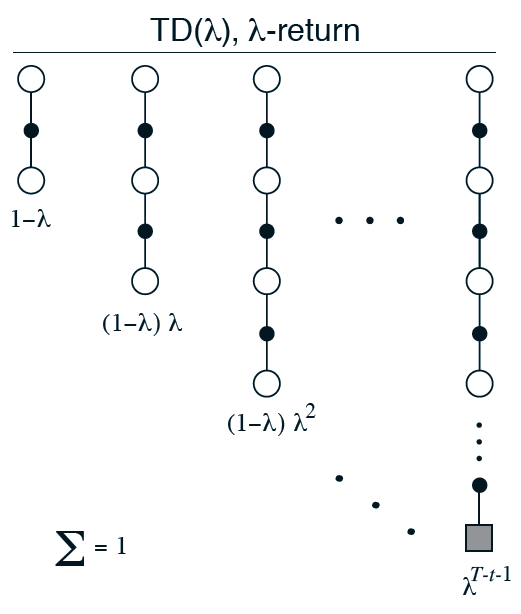 Weigh all n-step return backups by λn-1 
     (time since visitation)
λ-return:

Backup using λ-return:
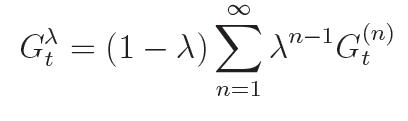 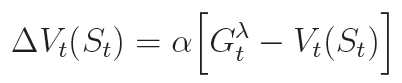 Weighting of λ-return
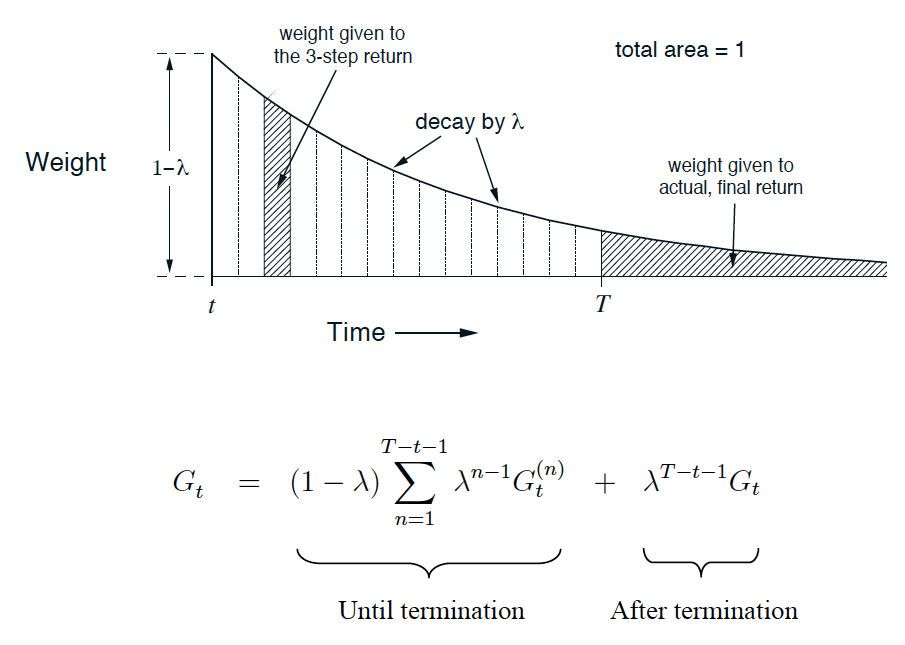 Relationship with TD(0) and MC
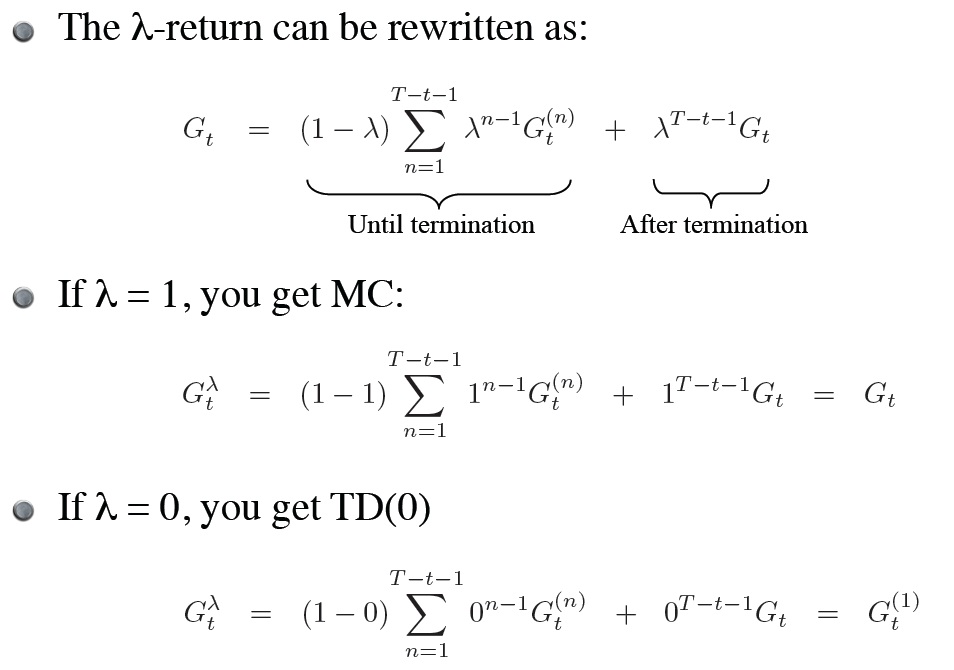 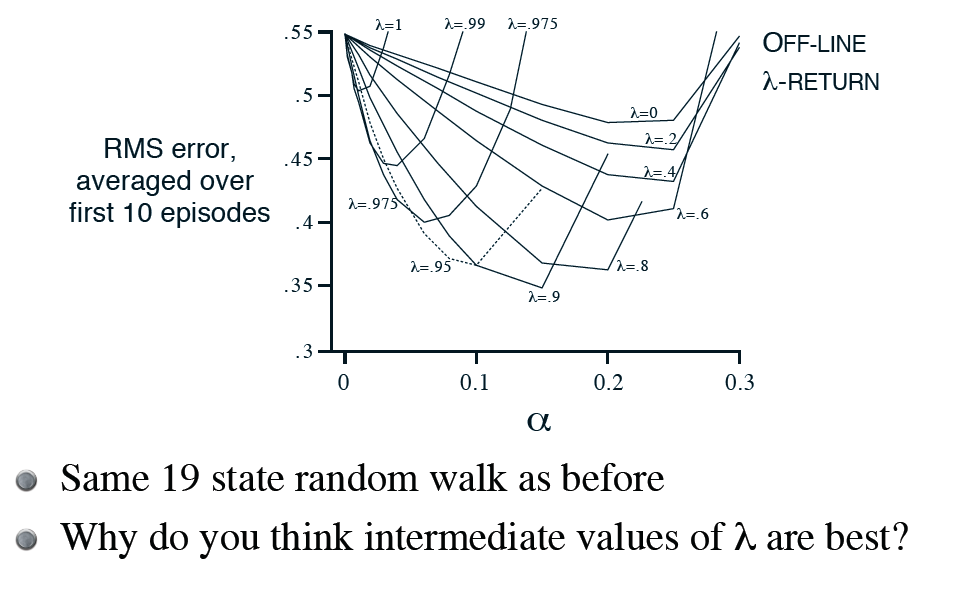 Backward View
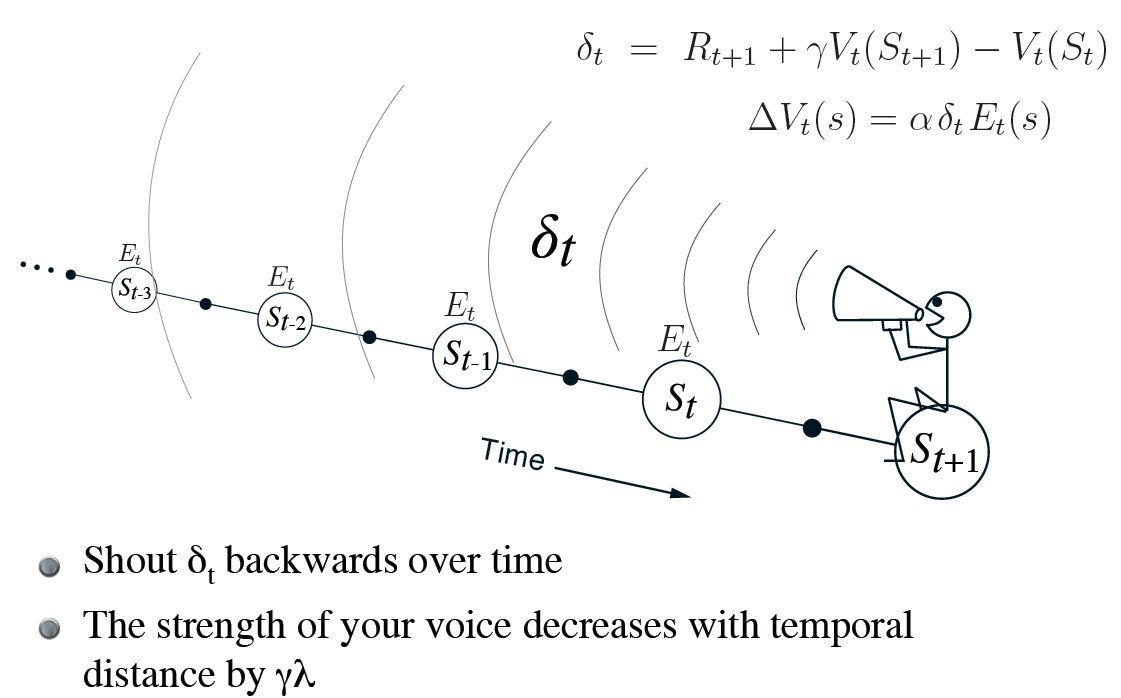 Book shows forward and backward views are actually equivalent
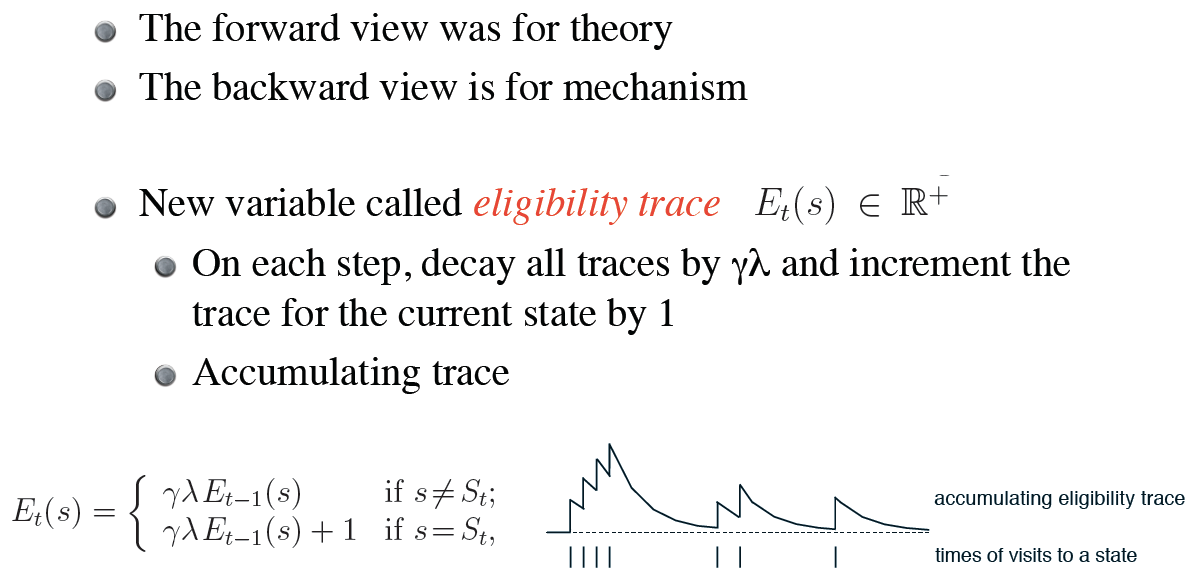 On-line, Tabular TD(λ)
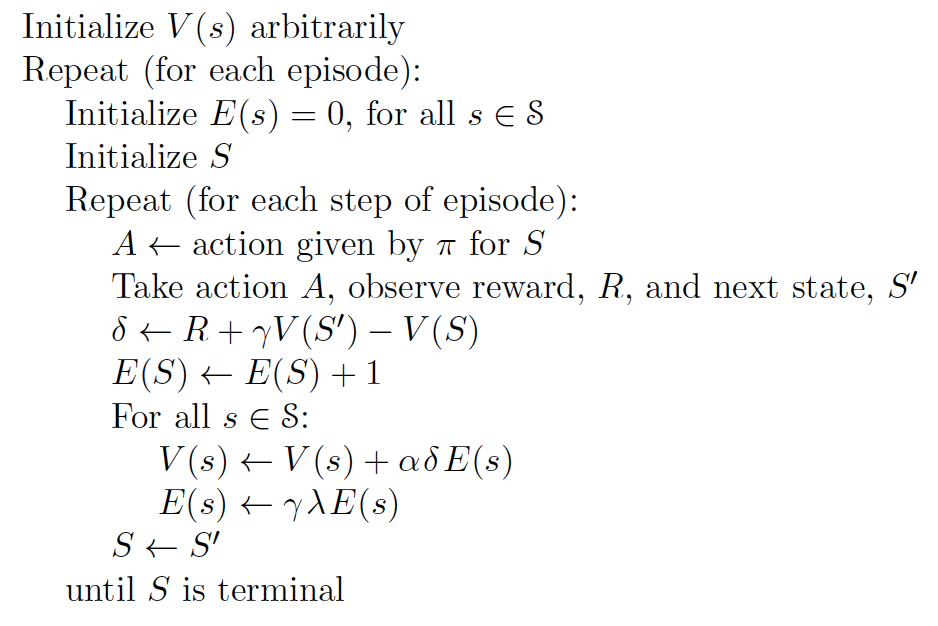 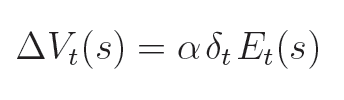 Update rule:

As before, λ = 0 means TD(0)
Now, when λ = 1, you get MC, but
Can apply to continuing tasks
Works incrementally and on-line!
Control: Sarsa(λ)
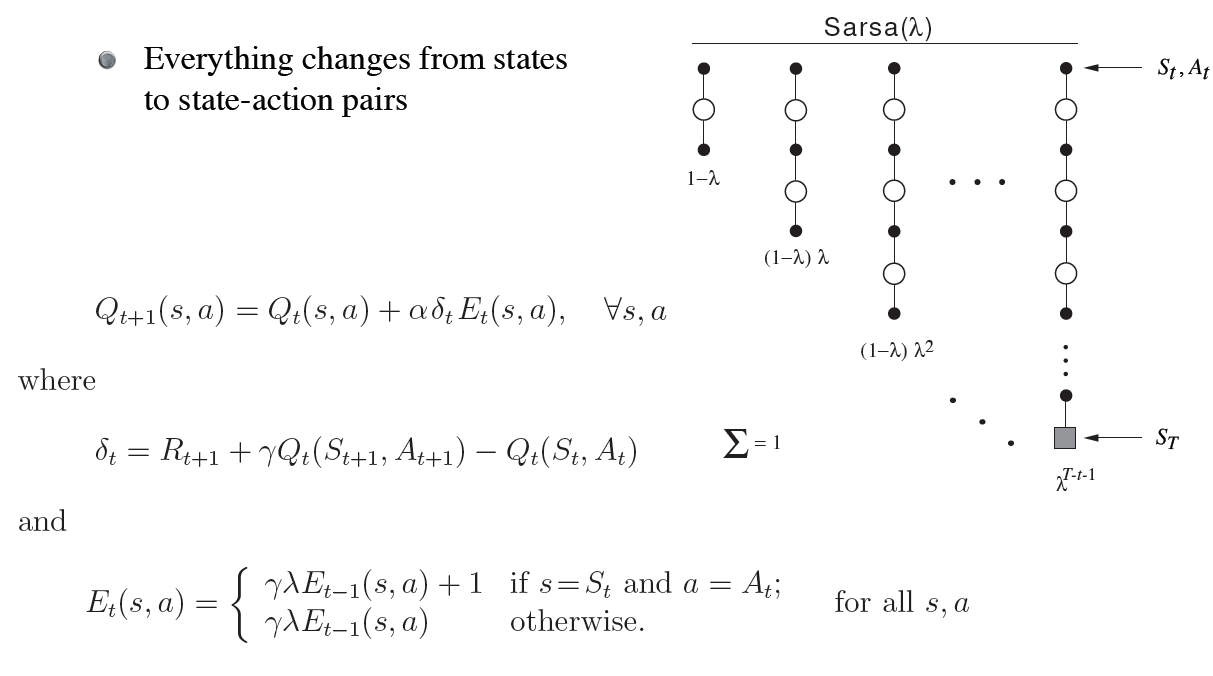 Gridworld Example
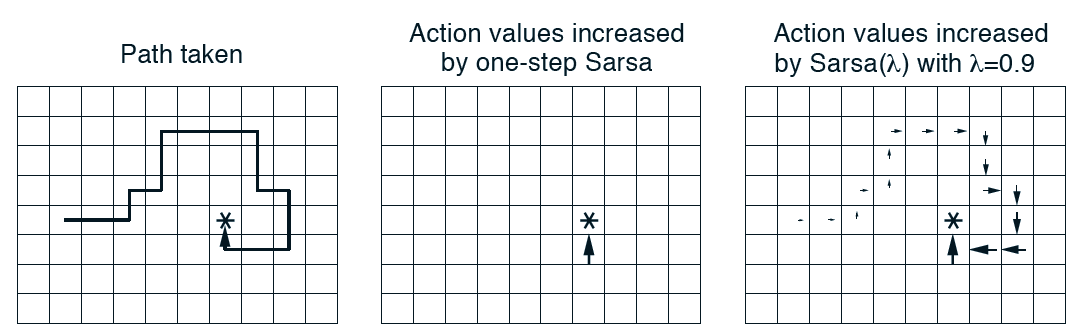 Watkin’s Q(λ)
Why isn’t Q-learning as easy as Sarsa?
Watkin’s Q(λ)
Why isn’t Q-learning as easy as Sarsa?
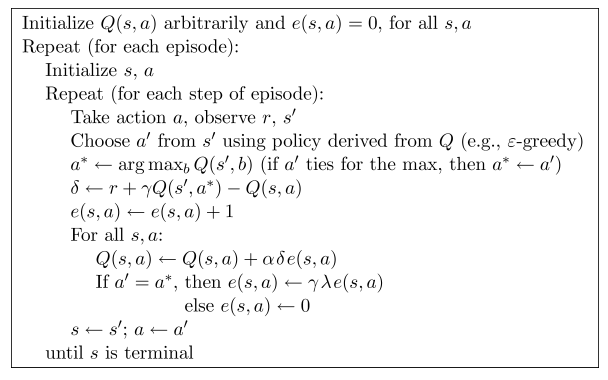 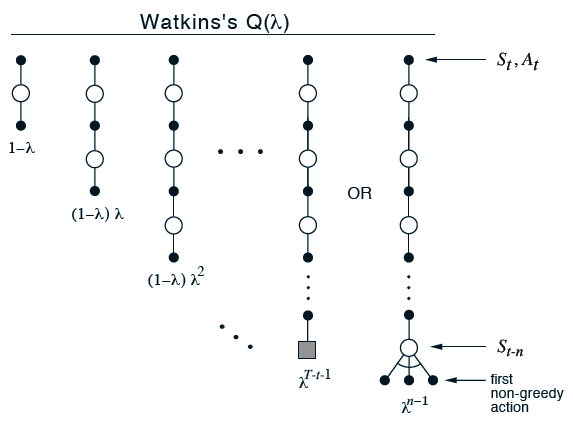 Watkin’s Q(λ)
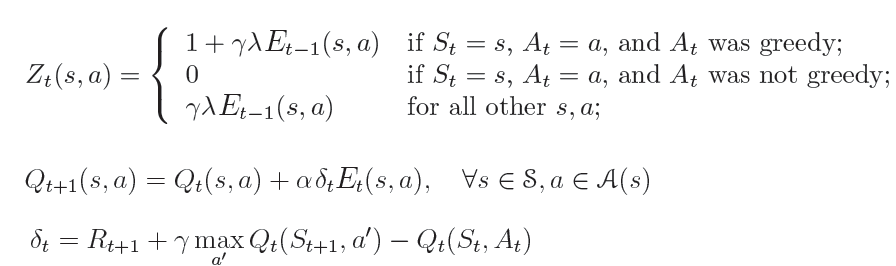 Accumulating traces
Eligibilities can be greater than 1
Could cause convergence problems
Replacing traces
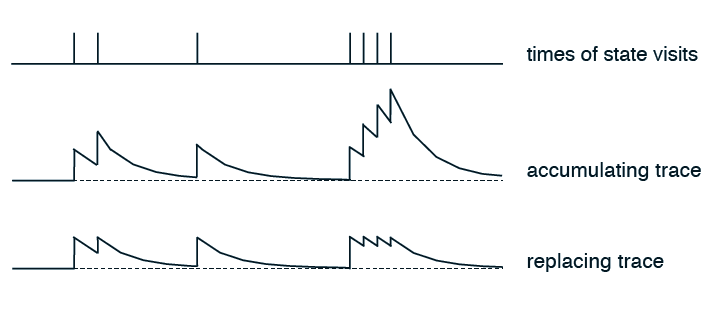 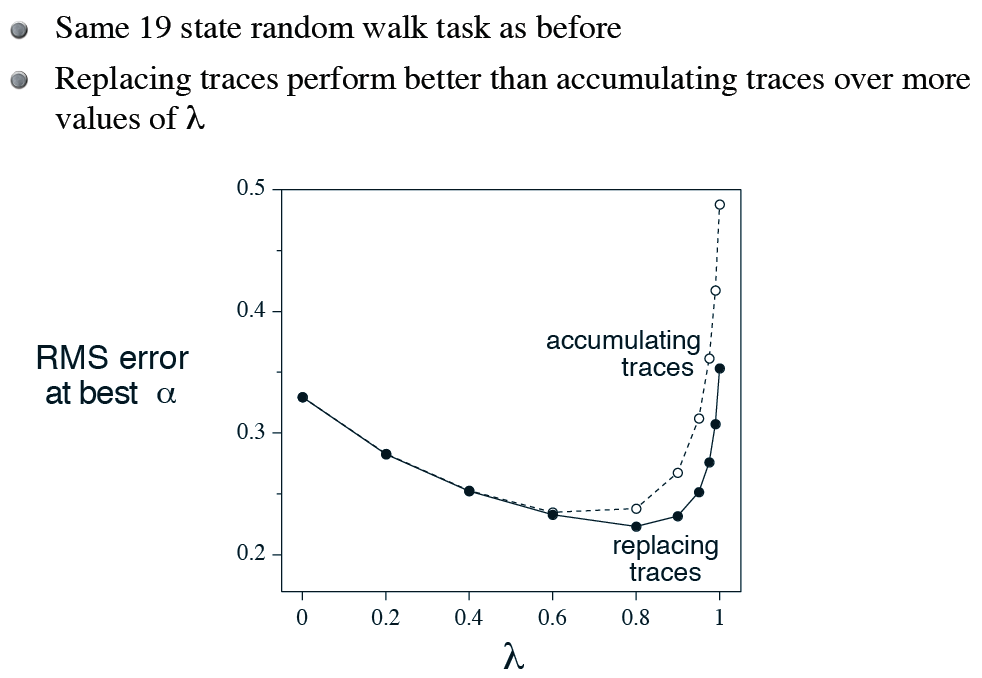 Example: why do accumulating traces do particularly poorly in this task?
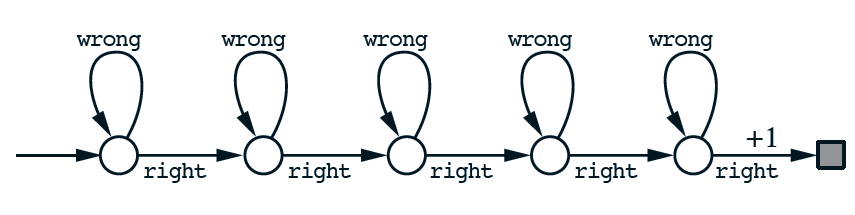 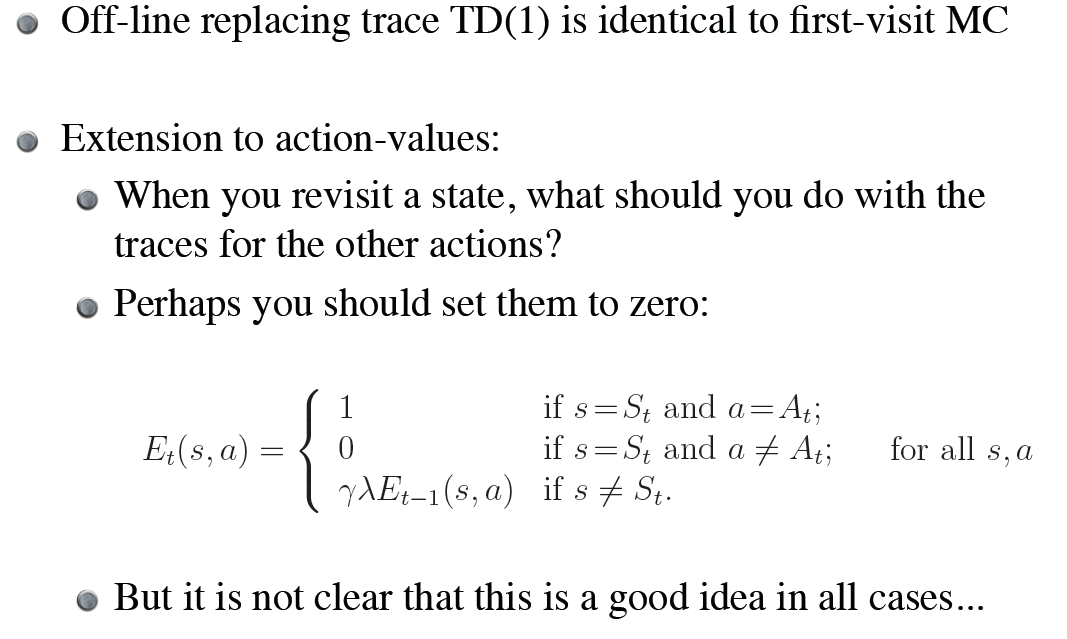 Implementation Issues
Could require significant amounts of computation
But most traces are very close to zero…
We can actually throw them out when they get very small
Will want to use some type of efficient data structure
In practice, increases computation only by a small multiple
AnonymousFeedback.net 
Send to taylorm@eecs.wsu.edu
What’s been most useful to you (and why)?

What’s been least useful (and why)?

What could students do to improve the class?

What could Matt do to improve the class?